KAHRAMANMARAŞİL MİLLİ EĞİTİM MÜDÜRLÜĞÜİŞYERİ SAĞLIK VE GÜVENLİK BİRİMİ
EĞİTİM KURUMLARINDA HİJYEN ŞARTLARININ GELİŞTİRİLMESİ ve ENFEKSİYON ÖNLEME STANDARDI 
OKULUM TEMİZ BELGESİ OKUL MÜDÜRLERİ EĞİTİMİ SUNUSU
OKULUM TEMİZ BELGESİ
Dünyayı olduğu gibi ülkemizi de büyük ölçüde etkileyen COVID-19 salgını kişisel ve kurumsal alışkanlıklarımızı tamamen değiştiriyor. Bu değişimleri doğru yönetebilmek ve 16 Mart 2020’den bu yana kapalı olan eğitim kurumlarımızın yeni normalde daha sağlıklı ve temiz şekilde açılması, çocuklarımızın eğitim hizmetini sürdürebilmesi için Bakanlığımız büyük bir çaba ve özveri içerisinde çalışmaktadır.
OKULUM TEMİZ BELGESİ
Eğitim kurumlarımızı daha iyi koşullarda açmak ve eğitim hizmetlerimizi yeni normale uygun hale getirmek için sadece Bakanlığımızın tecrübesi ve çalışmaları ile değil bu konuda destek olabilecek tüm paydaşlarla istişareler gerçekleştirerek yeni eğitim-öğretim yılına hazırlıklarımızı tamamlıyoruz. Bu kapsamda, Millî Eğitim Bakanlığı ile Sanayi ve Teknoloji Bakanlığı arasında "Eğitim Kurumlarında Hijyen Şartlarının Geliştirilmesi ve Enfeksiyonu Önleme İş Birliği Protokolü", Bakanımız Sayın Ziya Selçuk ile Sanayi ve Teknoloji Bakanı Sayın Mustafa Varank tarafından imzalandı.
OKULUM TEMİZ BELGESİ
Bu protokol ile, eğitim-öğretim faaliyetlerine başlamadan önceki süreçte resmi ve özel okul/kurumlarda, dünyayı etkisine alan yeni tip koronavirüs (Covid-19) ile mücadele kapsamında yüz yüze eğitim faaliyetlerinin ‘güvenilir, salgından etkilenmemiş ve hijyenik ortam’ standartlarına uygun olarak yürütülmesi amacıyla sürdürülebilir bir sistem yönetimi planlanmaktadır.
OKULUM TEMİZ BELGESİ
Bakanlığımız ile Türk Standartları Enstütüsü (TSE) arasında, 27 Temmuz 2020 tarihinde imzalanan iş birliği protokolü kapsamında, eğitim kurumlarında hijyen şartlarının geliştirilmesi, enfeksiyon öneme ve kontrol süreçlerinin tutarlı, geçerli, güvenilir, tarafsız bir anlayışla sürdürülmesi amacıyla 30.07.2020 tarihli ve 10075132 sayılı Bakanlık Makam Onayı ile ‘OKULUM TEMİZ’ belgelendirme programı yürürlüğe alınmıştır.
OKULUM TEMİZ BELGESİ
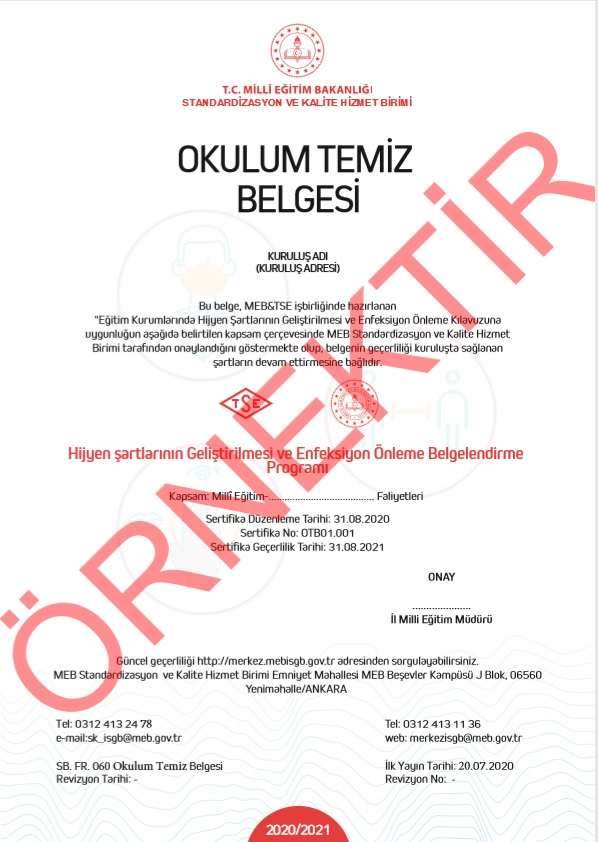 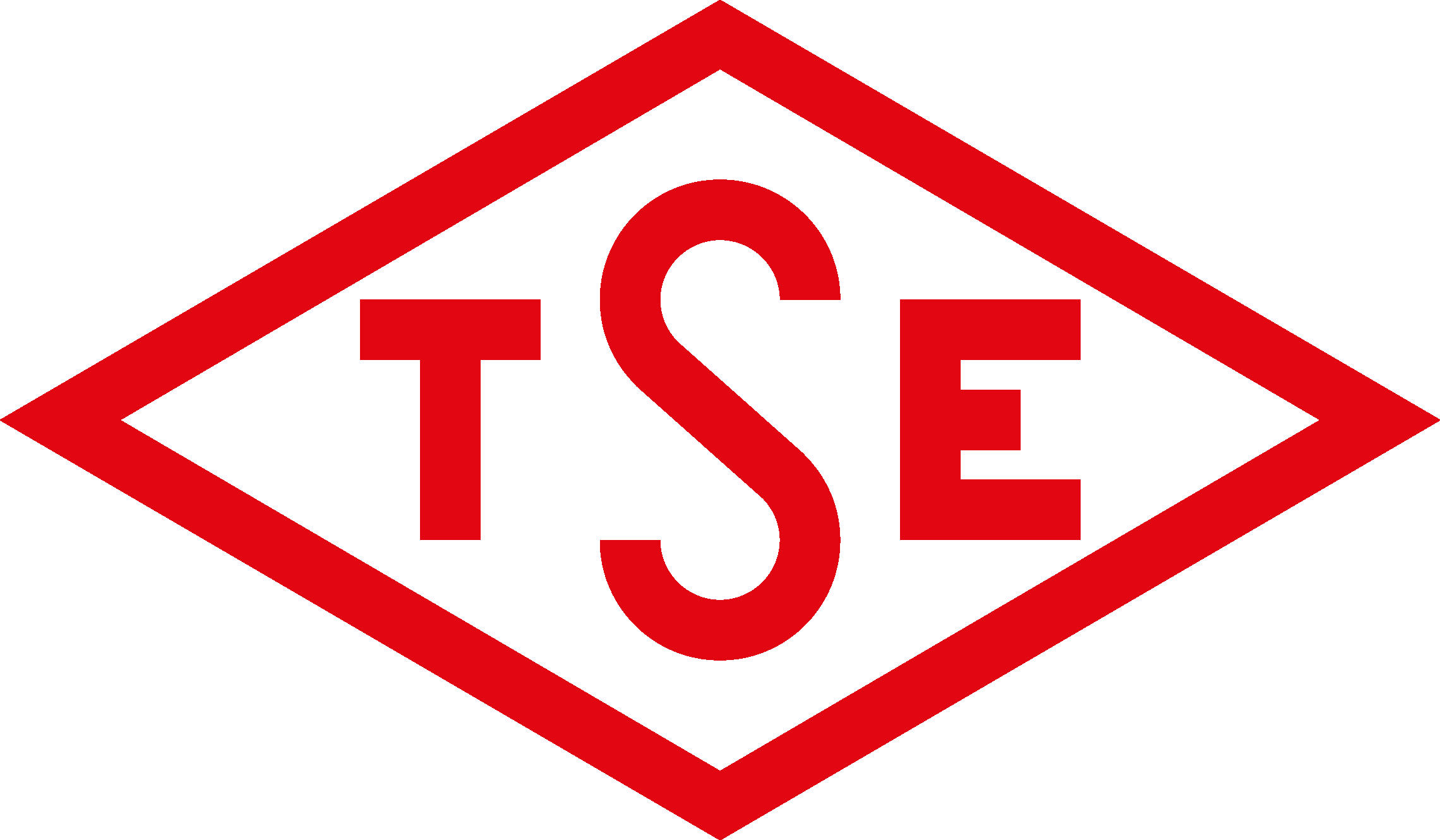 OKULUM TEMİZ BELGESİ
«Okulum Temiz Belgesi» için, Resmi okullarımız Milli Eğitim Bakanlığına, Özel okullarımız ise TSE'ye başvuracaklardır. Başvuru sonrasında Bakanlıkça yetkilendirilen Müdürlüğümüz İSGB bünyesindeki İş güvenliği Uzmanları ve Okul Sağlığı Ekip görevlileri tarafından bu okullar yerinde denetlenip kontrol ve belgelendirmesi yapacaktır. Okulun büyüklüğüne göre denetimler, azami 2 günde tamamlanacaktır. Denetimden başarıyla geçen okullara aynı hafta içinde İl Müdürlüğümüz tarafından 'Okulum Temiz Belgesi‘ verilecektir. Belge sayesinde çocuklarımız, hijyen şartları en üst seviyeye taşınmış, salgına karşı tedbirlerini almış, güvenli ortamlarda eğitim-öğretim hayatına devam edecektir.
OKULUM TEMİZ BAŞVURU FORMU
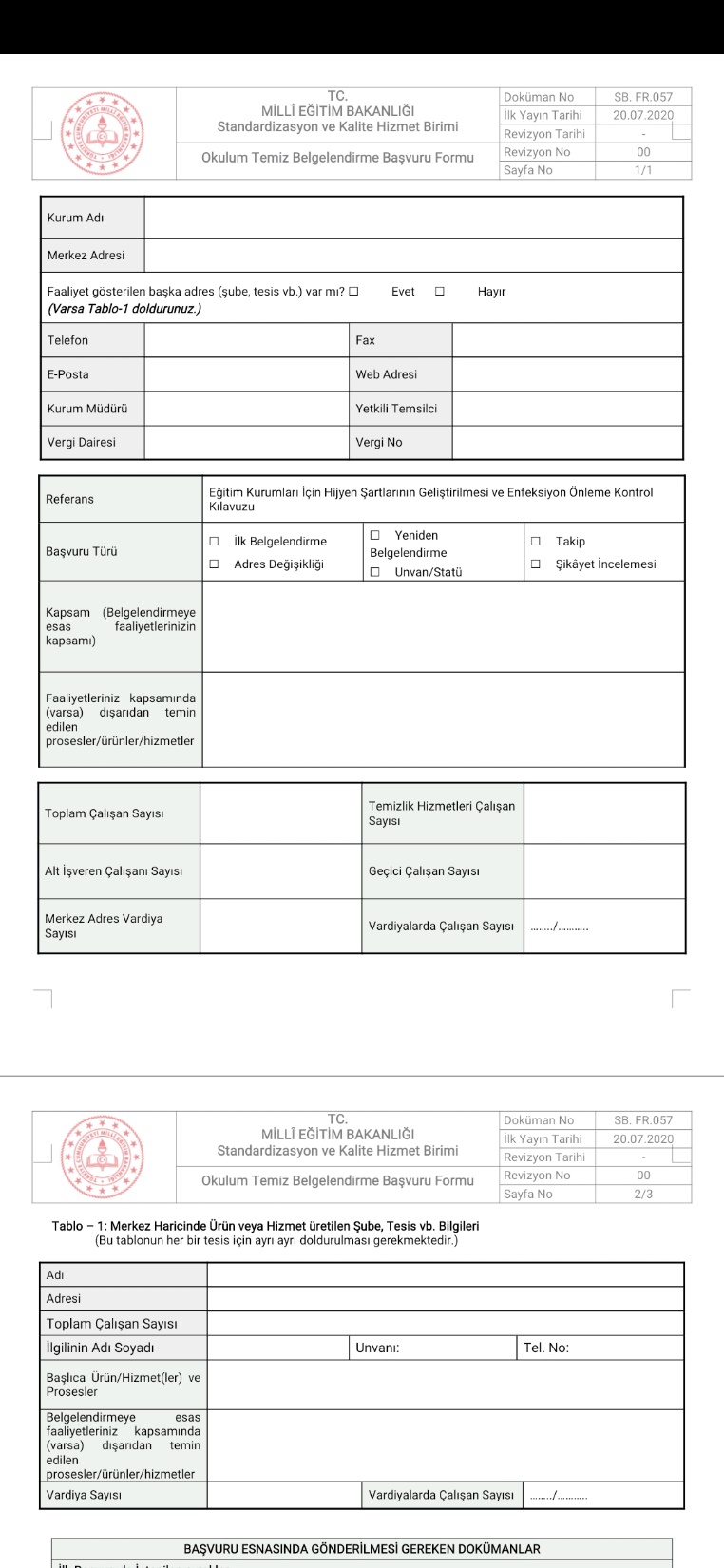 OKULUM TEMİZ BELGESİ
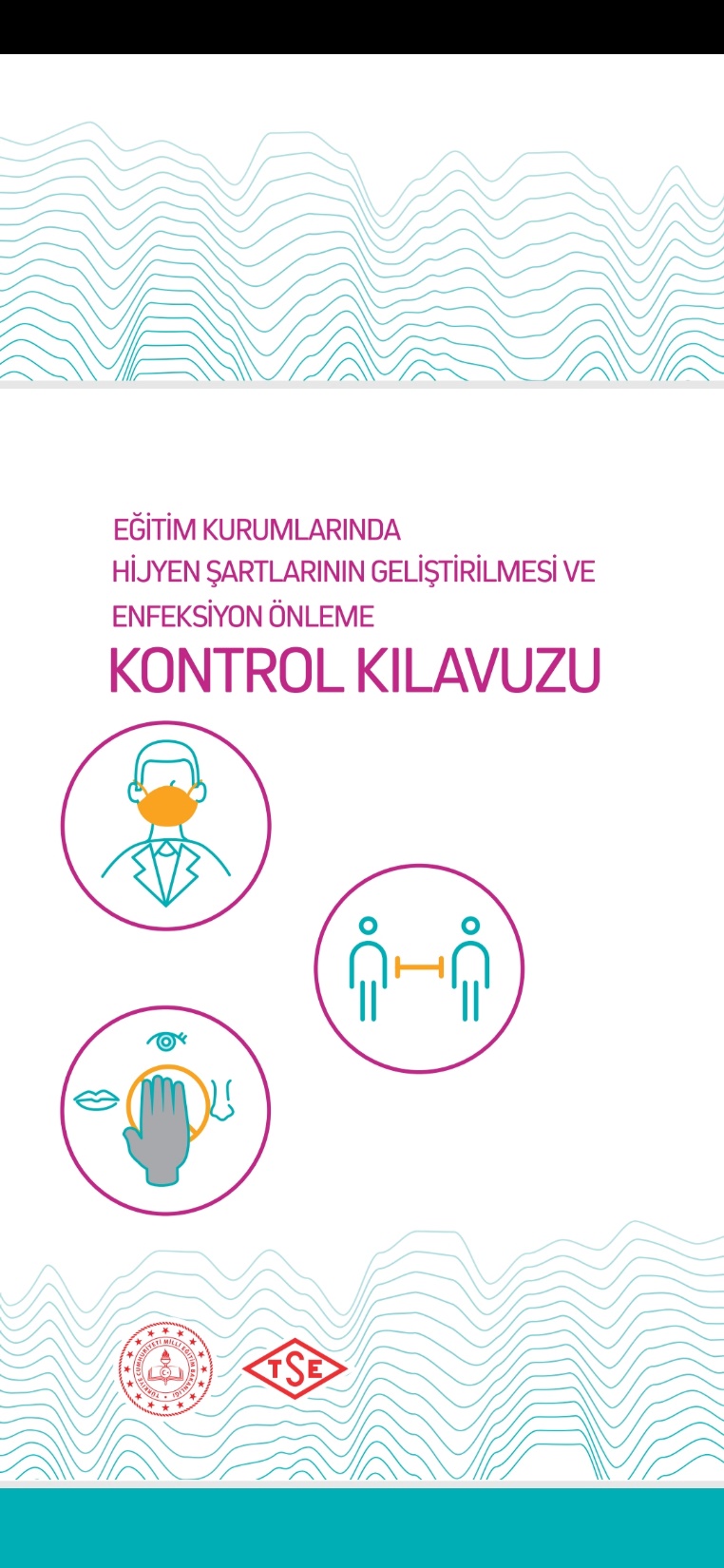 Bu belgeyi almak için; Okullarda hijyen ve sanitasyon kalitesinin geliştirilmesi ve ilgili tarafların beklentilerinin karşılanması amacıyla «Eğitim Kurumlarında Hijyen Şartlarının Geliştirilmesi, Enfeksiyon Önleme ve Kontrol Kılavuzu» belgelendirmeye esas dokümanı kullanılacaktır.
OKULUM TEMİZ BELGESİ
Okullarımızdaki idarecilerimizin bu kılavuzu dikkatlice okumaları ve kılavuzdaki tedbirleri «Enfeksiyon Önleme ve Kontrol Eylem Planı» hazırlayarak kurumlarında uygulamaları, anlaşılmayan kısımlar için İlçe İSG Büro Yöneticilerimizin rehberliğinden faydalanmaları gerekmektedir.
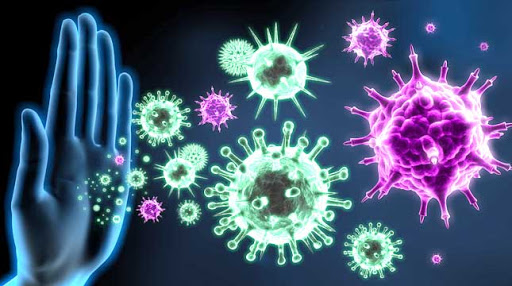 OKULUM TEMİZ BELGESİ
Eylem planında,
 ● Dezenfektanların nerede bulunacağı,
 ● Okula girişte hangi kontrollerin yapılacağı, 
● Sınıflarda sıra dizilimi ve yerleşim planı detayları, havalandırmanın nasıl sağlanacağı, 
● Şüpheli bir durumla karşılaşıldığında uygun alanın belirlenerek ilgili kişilerini izole edilmesi vb. gibi bilgilerin tespit edilmesi gerekmektedir.
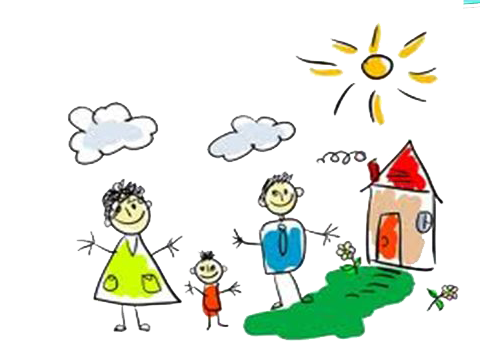 OKULUM TEMİZ BELGESİ
Çocuklarımızı okula taşıyan servisler de dahil olmak üzere derslikler, oyun alanları, laboratuvarlar, öğretmen odaları ve yemekhaneler gibi tüm bölümlerde hijyenik koşulların sağlanıp planlı olarak sürdürülmesi gerekmektedir. 
	Ayrıca her okulumuzun kendi risk analizlerini de yapması gerekmektedir. Uygulama aşamasına geçen okullar, öz değerlendirmelerini tamamladıktan sonra sistem üzerinden başvuruda bulunabileceklerdir.
OKULUM TEMİZ BELGESİ
Okullarımız belgelendirme Başvurusu öncesinde kurumun kılavuz şartlarına uygunluğunu, kılavuz ekinde yer alan  «Öz Değerlendirme Soru Listesi» ile gözden geçirmeleri gerekmektedir.
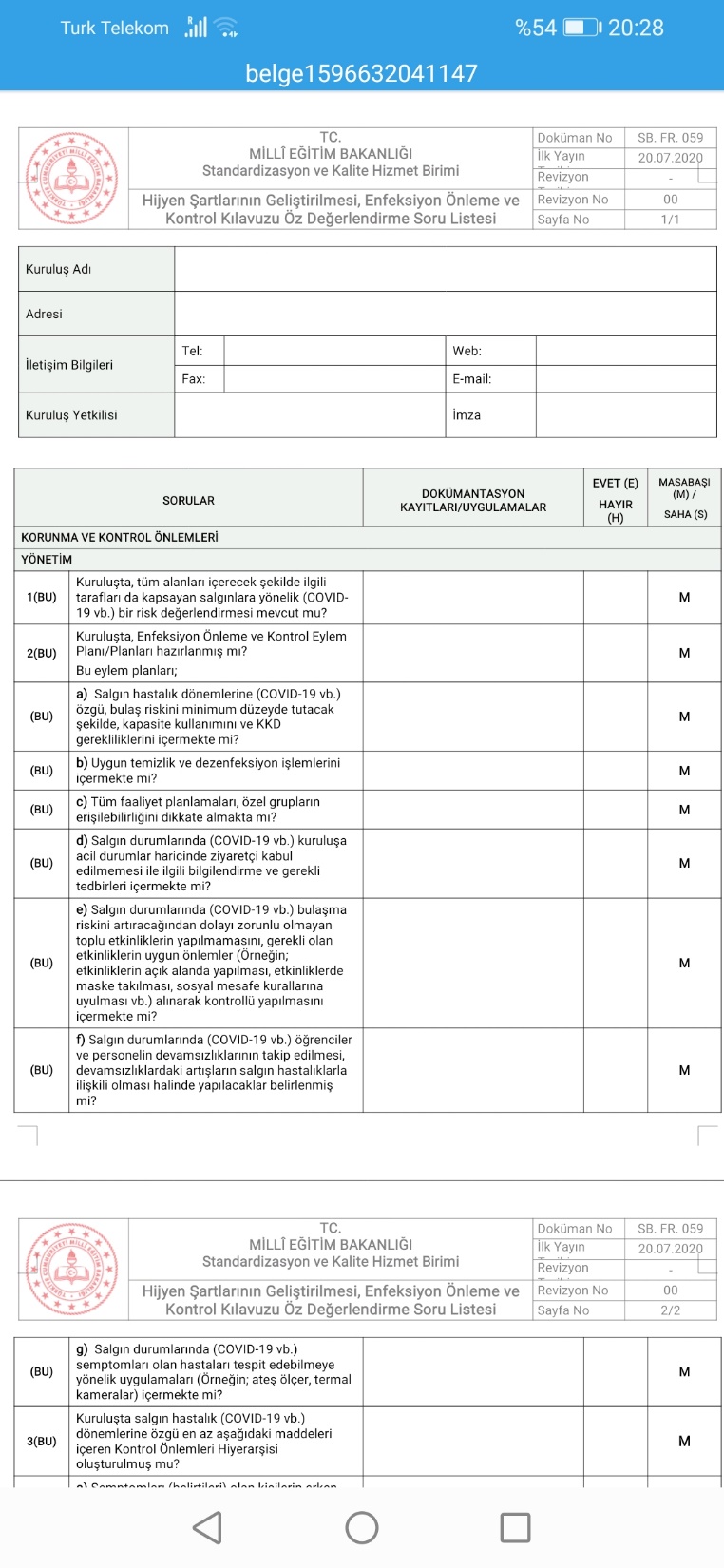 OKULUM TEMİZ BELGESİ
Okullarımız; belgelendirme başvurularını 4 Ağustos 2020 tarihinden itibaren, «Okulum Temiz Belgelendirme Başvuru Formu» na uygun olarak http://merkezisgb.meb.gov.tr/belgelendirme adresindeki «Yönetim Sistemi Belgelendirme Portalı» üzerinden yapacaktır.
SİSTEME BURADAN GİRİŞ YAPACAĞIZ
SİSTEME YÜKLENECEK BELGELER
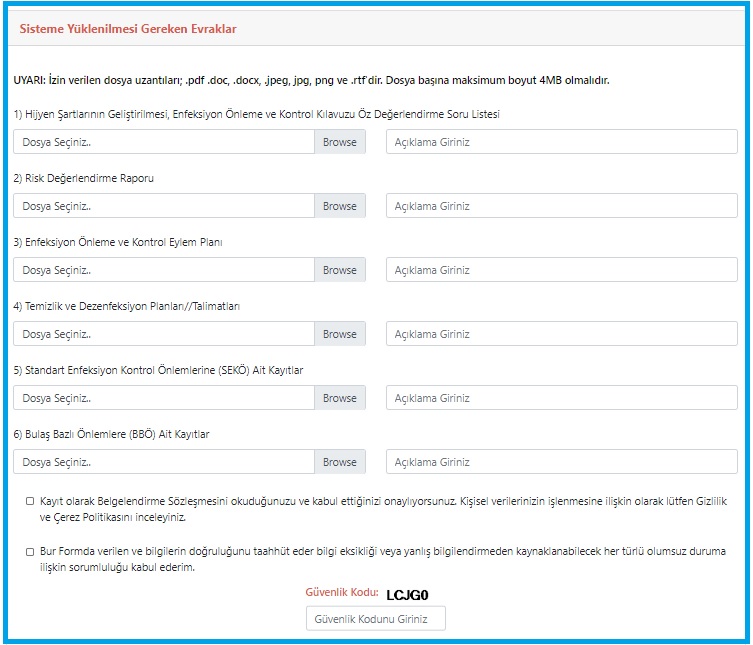 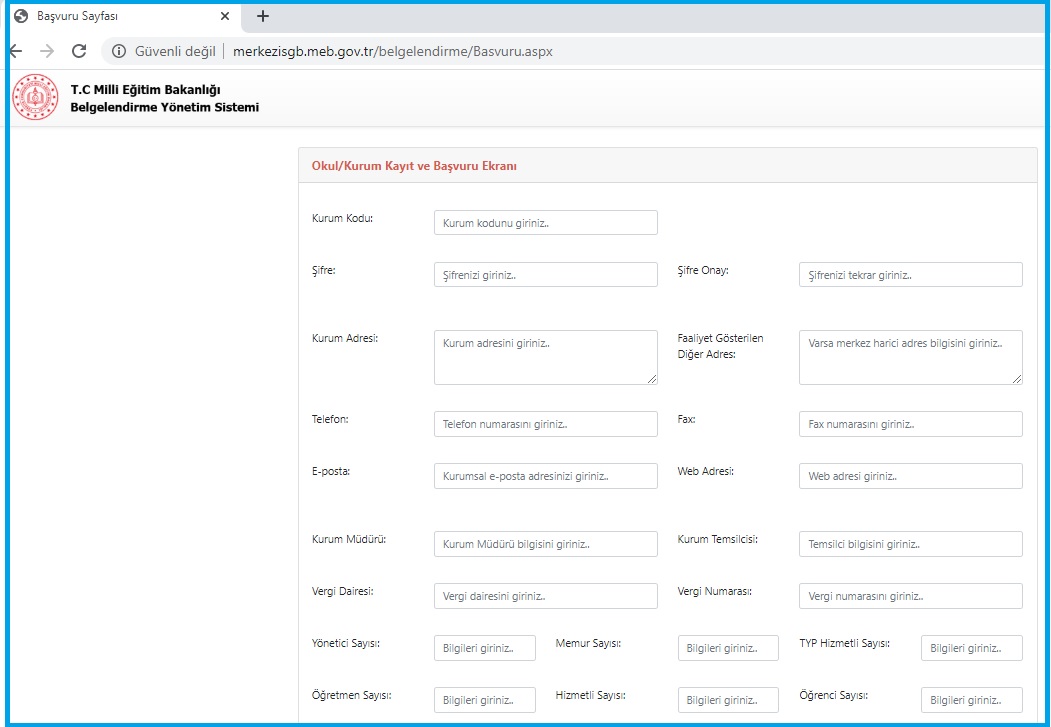 OKULUM TEMİZ BELGESİ
Sistemden, belgelendirme başvurusu kabul edilen okul/kurumlarımızın belgelendirme süreçleri, Bakanlığımız Standardizasyon ve Kalite Hizmet Birimi koordinasyonunda Müdürlüğümüz İşyeri Sağlık ve Güvenlik Birimince belgelendirme programına uygun olarak yürütülecektir.
OKULUM TEMİZ BELGESİ
«Eğitim Kurumlarında Hijyen Şartlarının Geliştirilmesi, Enfeksiyon Önleme ve Kontrol Kılavuzu» uygun olduğu değerlendirilen okul/kurumlara Müdürlüğümüzce    «OKULUM TEMİZ BELGESİ» düzenlenecektir.
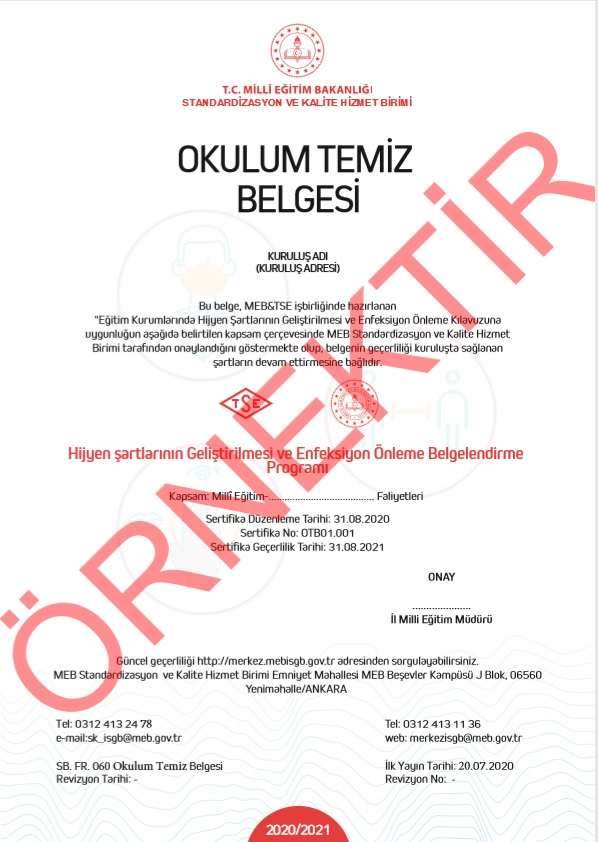 OKULLARIMIZ NE YAPACAK
1- OKUL RİSK DEĞERLENDİRME EKİBİ TARAFINDAN  RİSK ANALİZİN YAPILACAK
OKULLARIMIZ NE YAPACAK
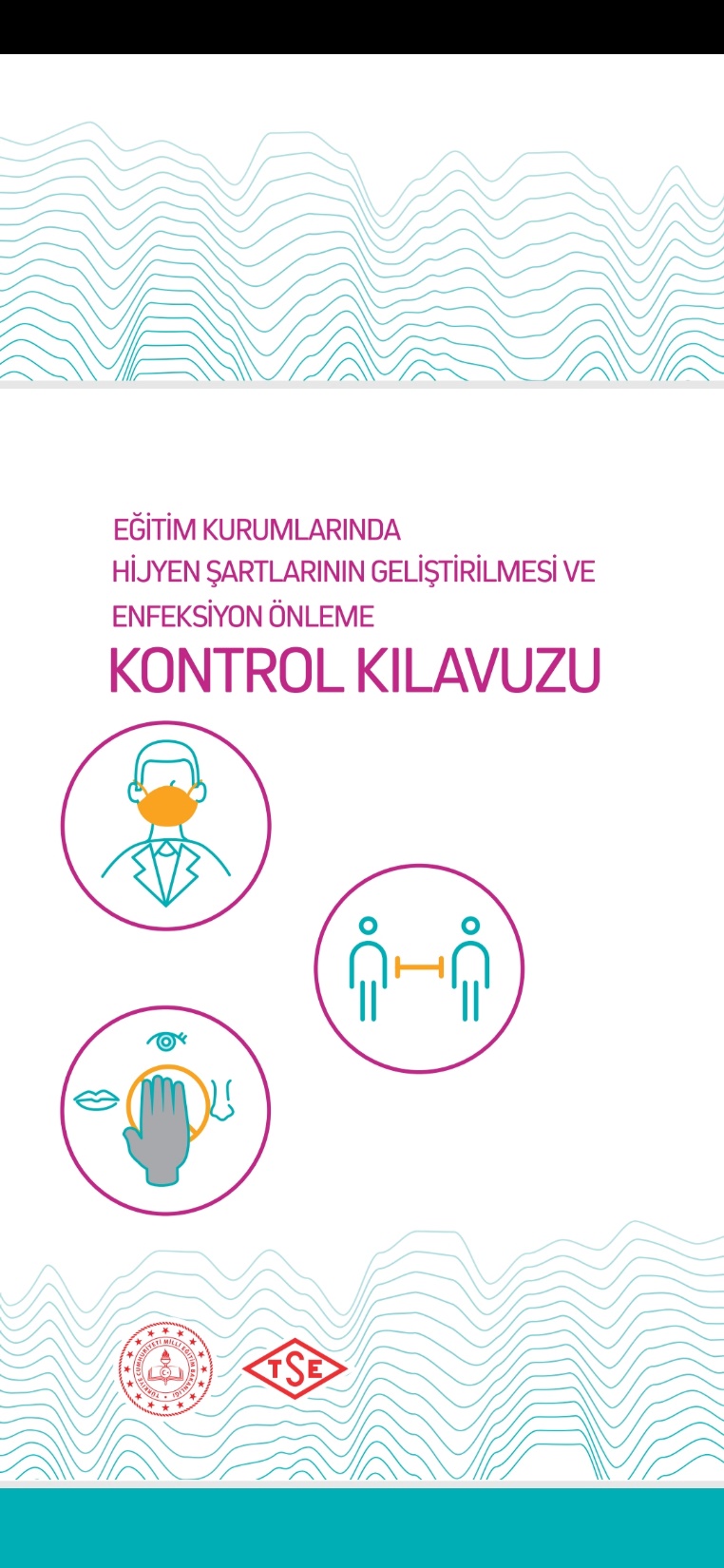 2- KONTROL KLAVUZU DOĞRULTUSUNDA ÇALIŞMALAR YAPILACAK
OKULLARIMIZ NE YAPACAK
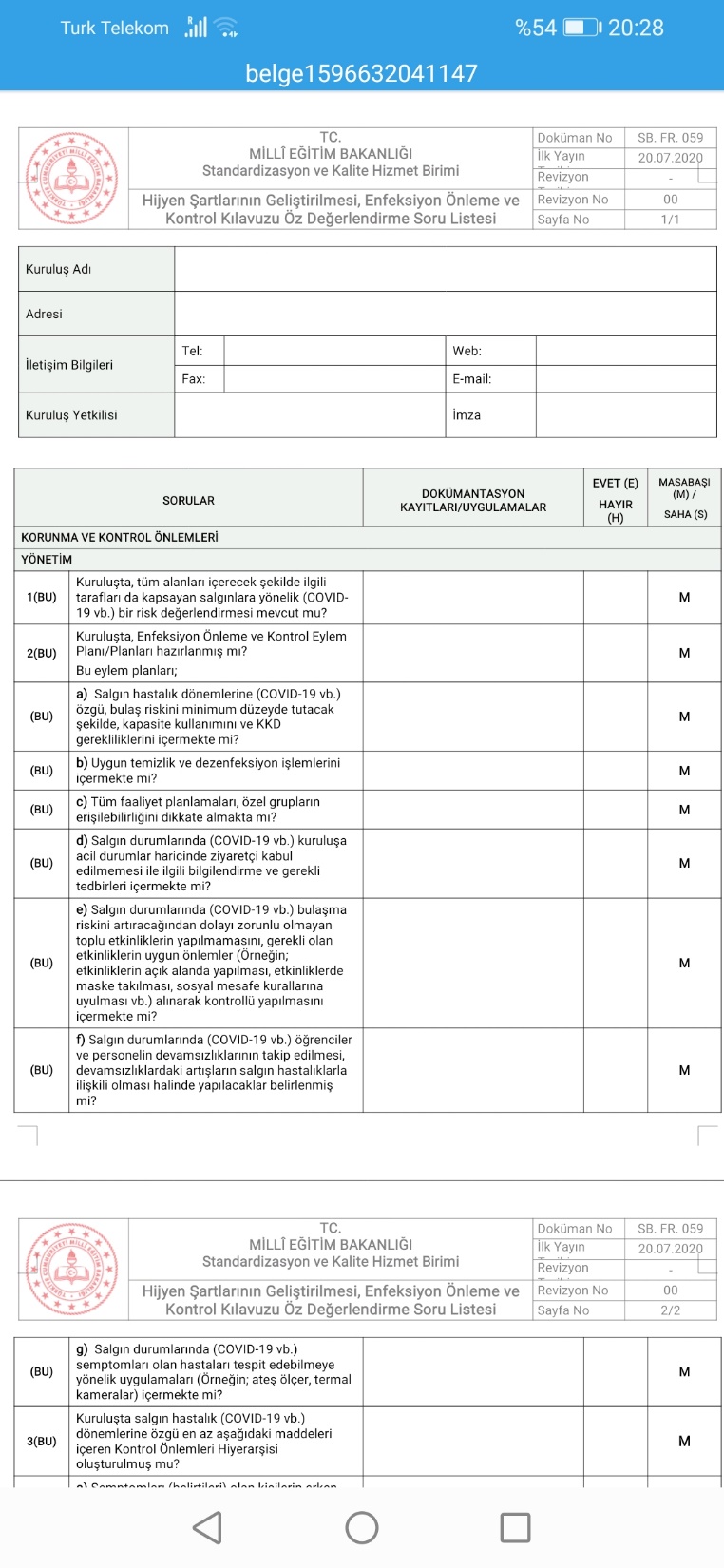 3-ÖZDEĞERLENDİRME SORU LİSTESİ DOĞRULTUSUNDA ÇALIŞMALAR TAMAMLANACAK
OKULLARIMIZ NE YAPACAK
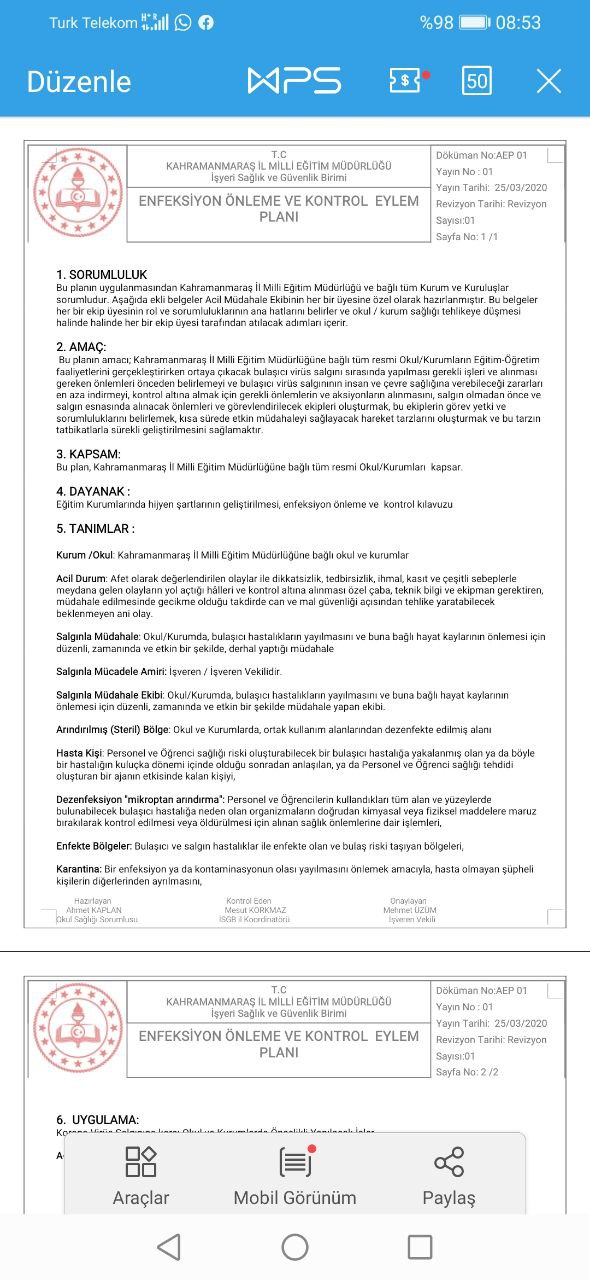 4- ENFEKSİYON ÖNLEME VE KONTROL EYLEM PLANI HAZIRLAYACAK
OKULLARIMIZ NE YAPACAK
5-TEMİZLİK VE DEZENFEKSİYON PLAN ve TALİMATLARI HAZIRLAYACAK.
Kim, Ne zaman, Nerede, Neyi, Nasıl yapacak sorularına cevap verecek şekilde dokümantasyon hazırlayacak.
OKULLARIMIZ NE YAPACAK
6- STANDART ENFEKSİYON KONTROL  ÖNLEME (SEKÖ) PLANLARINI HAZIRLAYACAK.
Genel Olarak Önlemler ; 
El Hijyeni Uygulamalarını yaygınlaştırma
Okul içinde hijyen ve sanitasyon kaynaklı salgın hastalık için alınmış genel tedbirlere uygun hareket edilmesi
Fiziki mesafenin korunması
Uygun KKD 
Solunum hijyen ve öksürük/hapşırık adabına uyulması
OKULLARIMIZ NE YAPACAK
7 – BULAŞ BAZLI ÖNLEM PLANLANI ( BBÖ ) HAZIRLAYACAK.
SEKÖ bulaşıcı bir ajanın çapraz bulaşmasını önlemek için tek başına yetersiz olduğunda BBÖ uygulanır.
Hastalık şüphesi veya tanısı almış kişilere temas sırasında ve sonrasında yapılacak işlemler;
Kişinin izole edilmesinin ve izole kalmasının sağlanması
Kişiye müdahale dahil KKD kullanılması
Kontamine(bulaşma) malzeme ve alanlar için uygun dezenfeksiyon işlemlerinin yapılması
El Hijyeni sağlanması
Hastalık şüphesi veya tanı almış kişinin bulunduğu ortamın havalandırılmasının uygun şekilde temizlemesinin sağlanması planda olacak.
TEŞEKKÜR EDERİZ.

İŞYERİ SAĞLIK ve GÜVENLİK BİRİMİ